VIIMSI VILJAPUUAED
Kaia-Triin Pääsuke
Mari Ann Ainsar
Liisa Jürissaar
Eret Alla
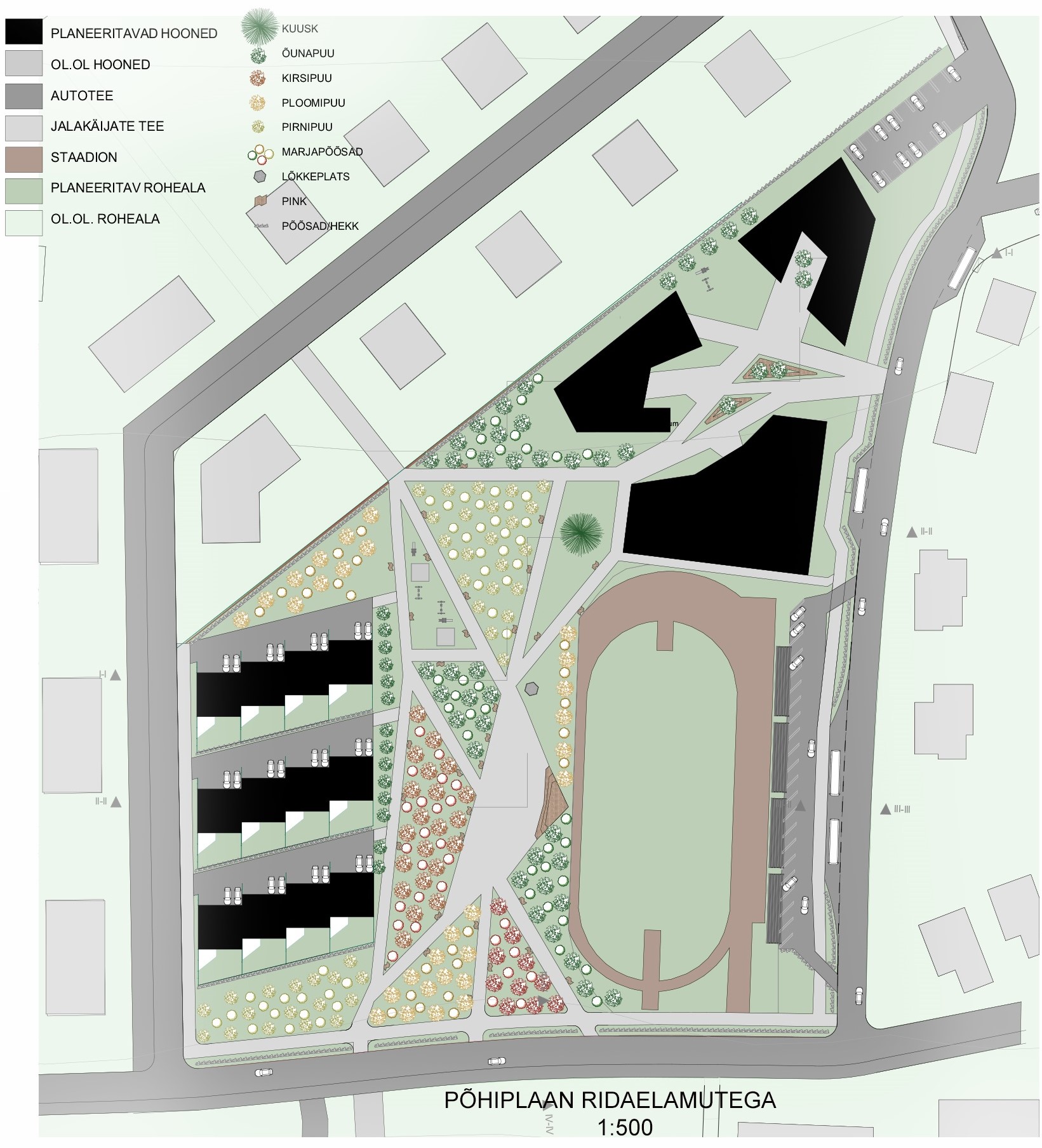 KONTSEPTSIOON
Meie kontseptsioon on luua antud maa-alale puuviljaaed. Selle eesmärgiks on ühendada kogukonda. 
Kasutame õunapuid, pirnipuid, ploomipuid ja kirsipuid.
RIDAMAJAD
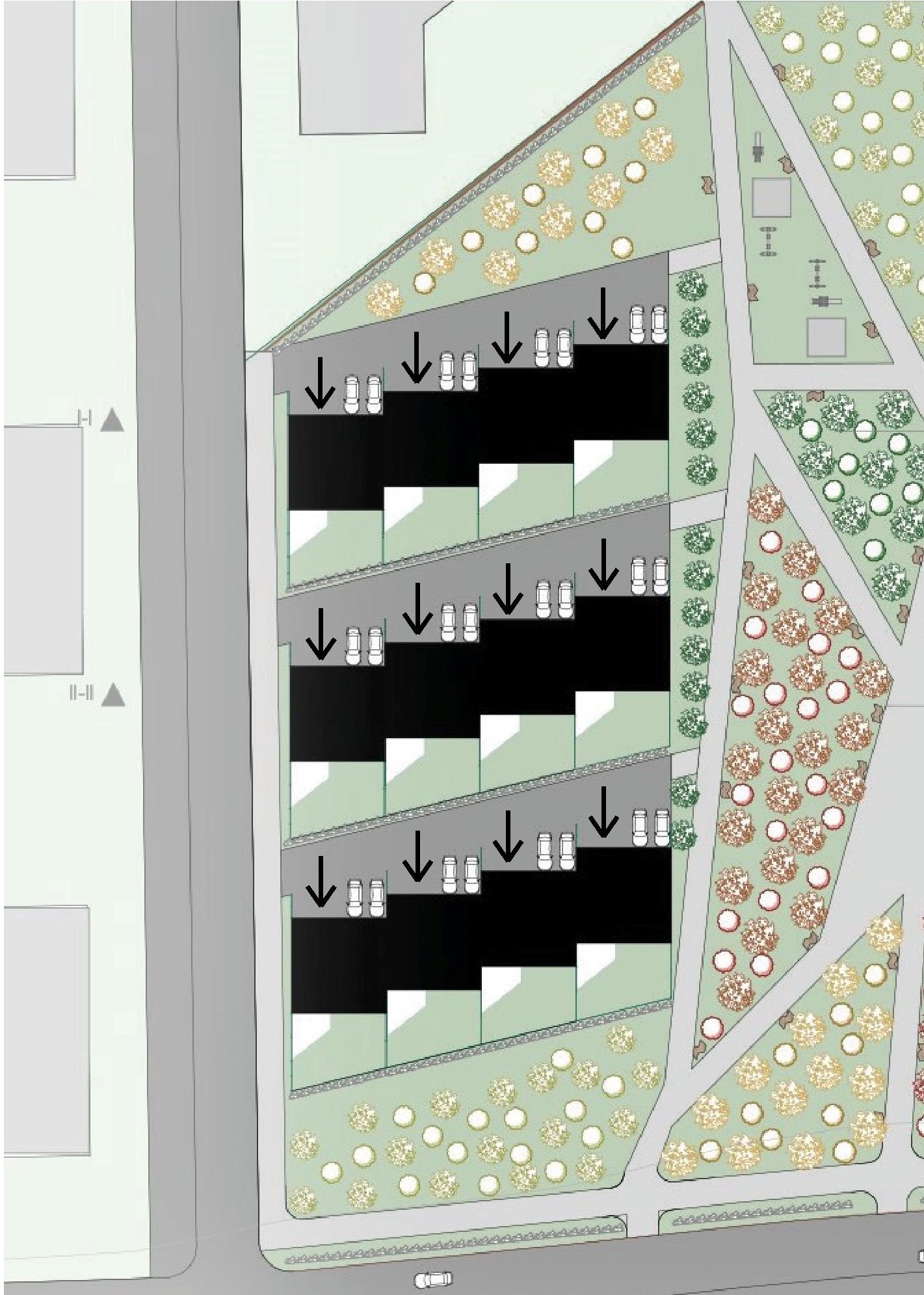 3 ridamaja - igal majal 4 boksi.
Astmelisus - Igal boksil on eraldi aed, rõdu ja katuseterrass.
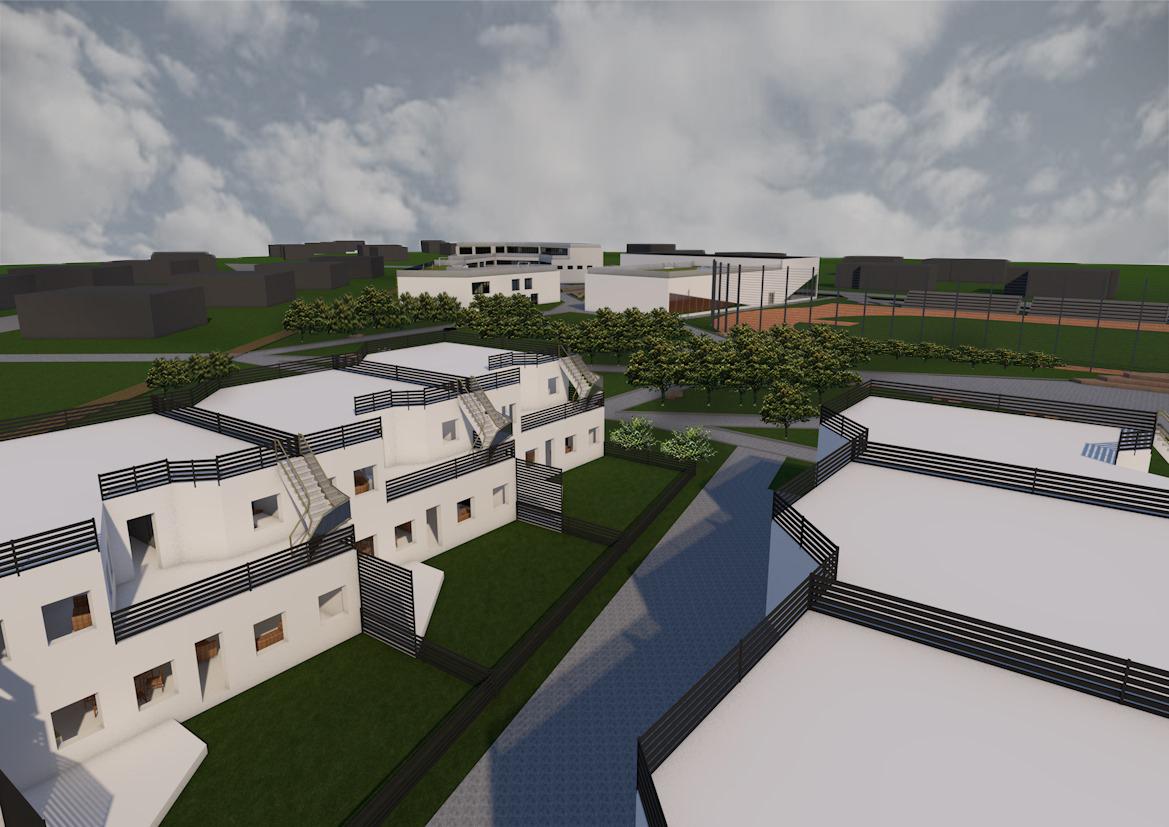 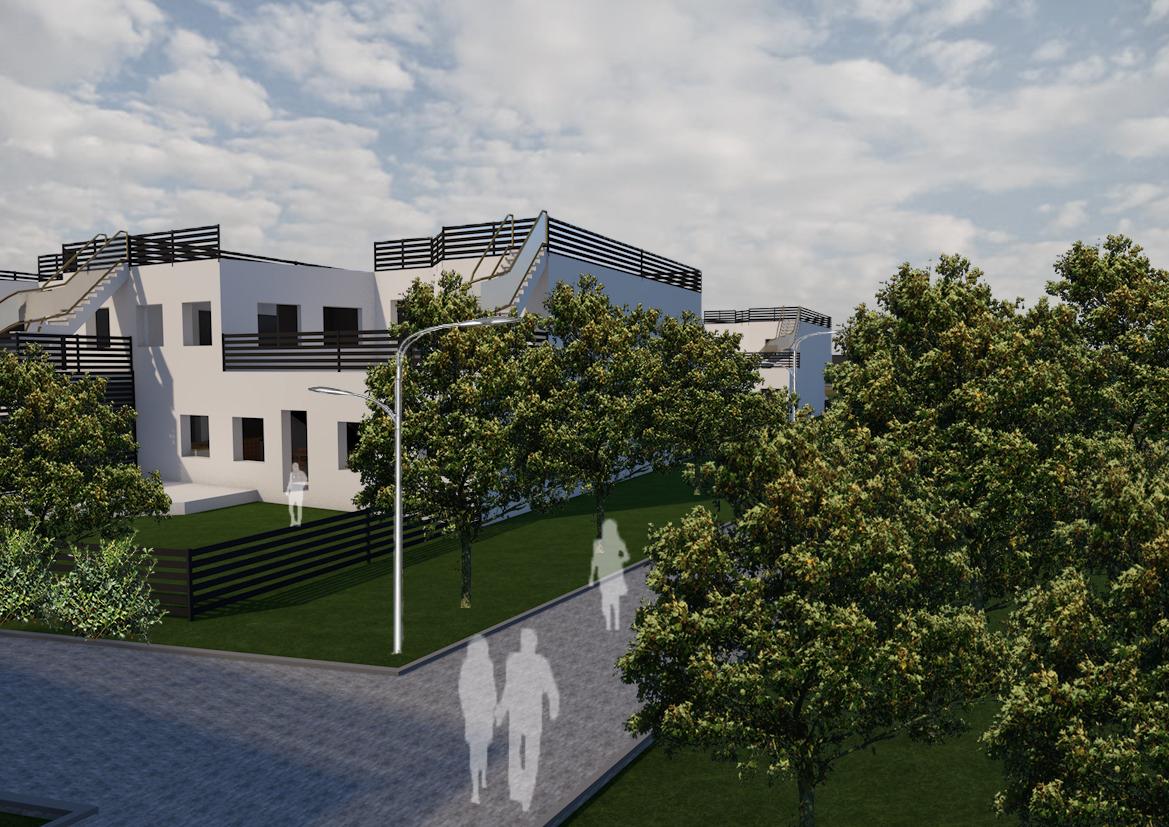 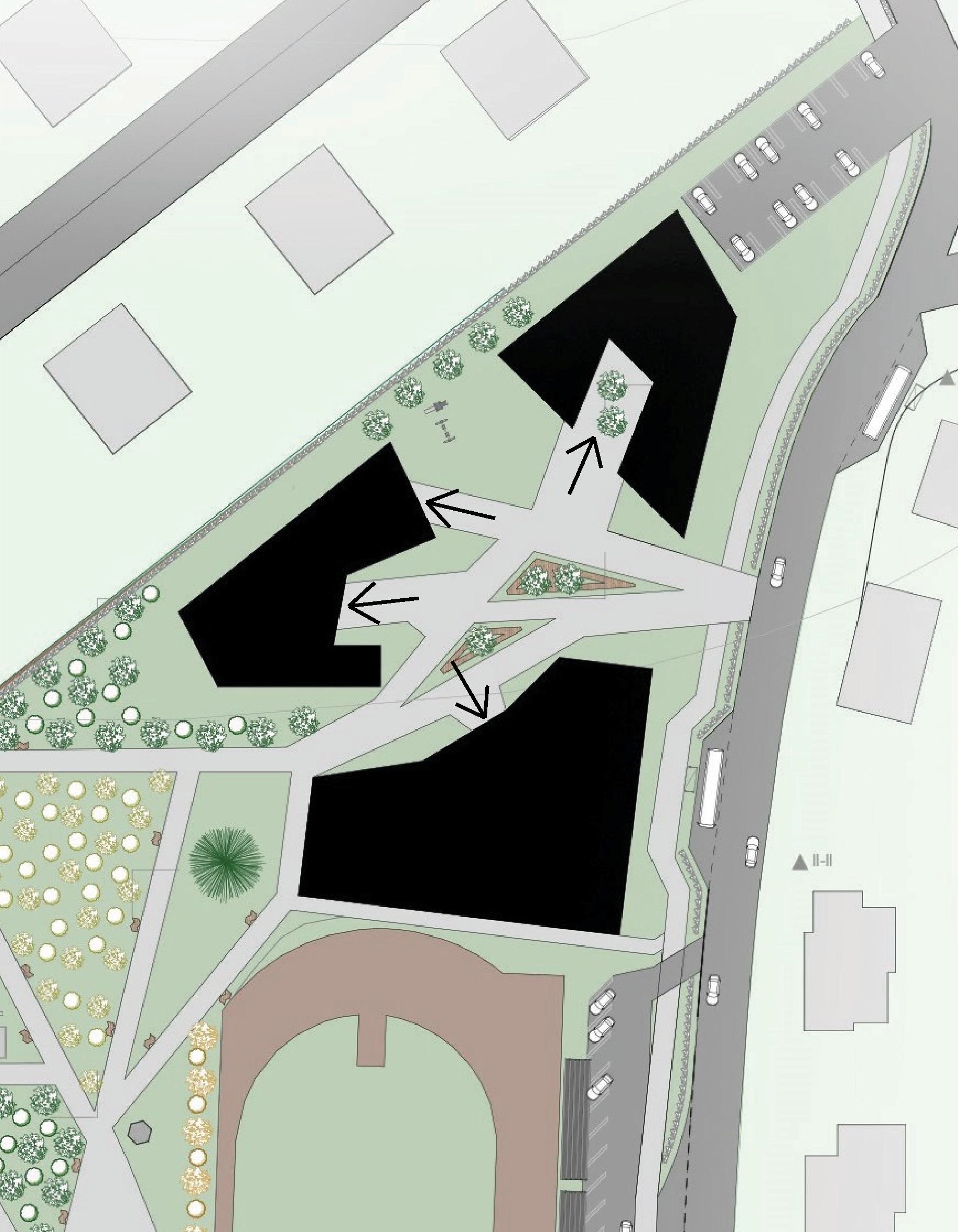 KOOL, LASTEAED, 
SPORDIHOONE
1
1 - Algkool
2 - Lasteaed
3 - Spordihoone (spordisaal ja ujula)
Astmelised katused - katustel rohealad ja päikesepaneelid.
2
3
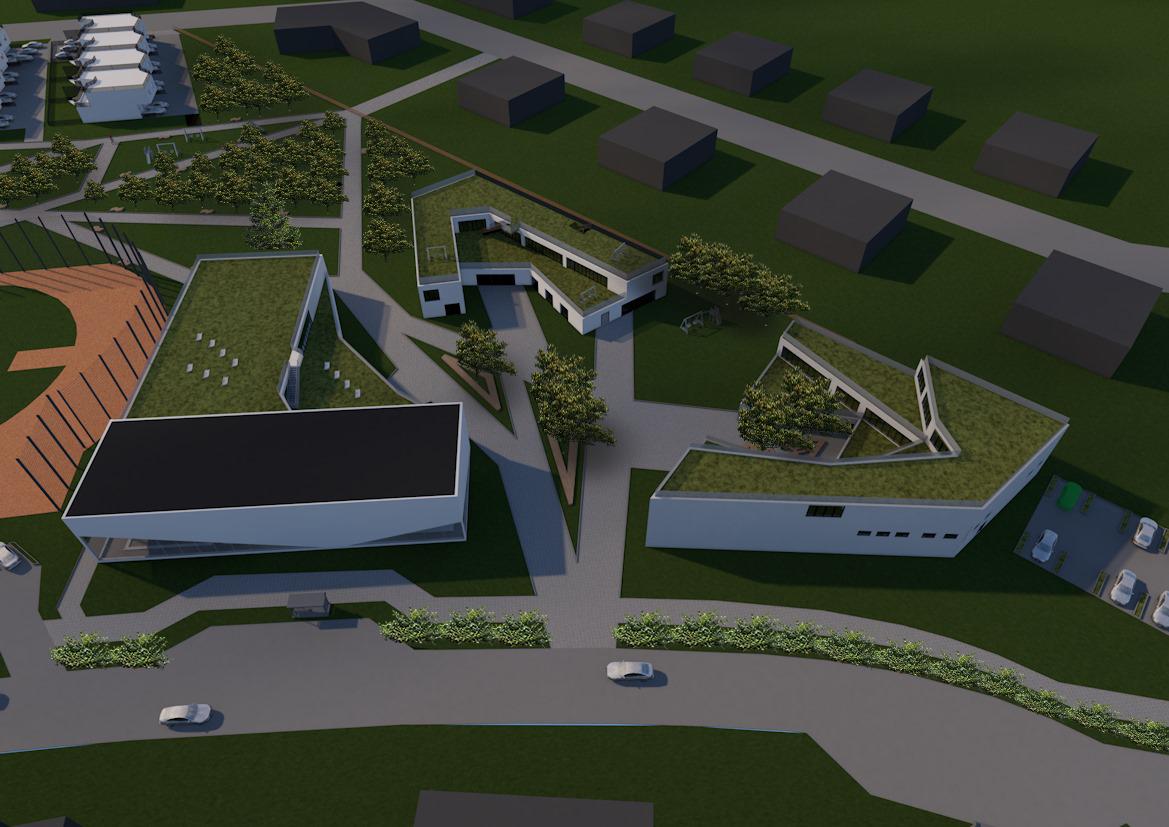 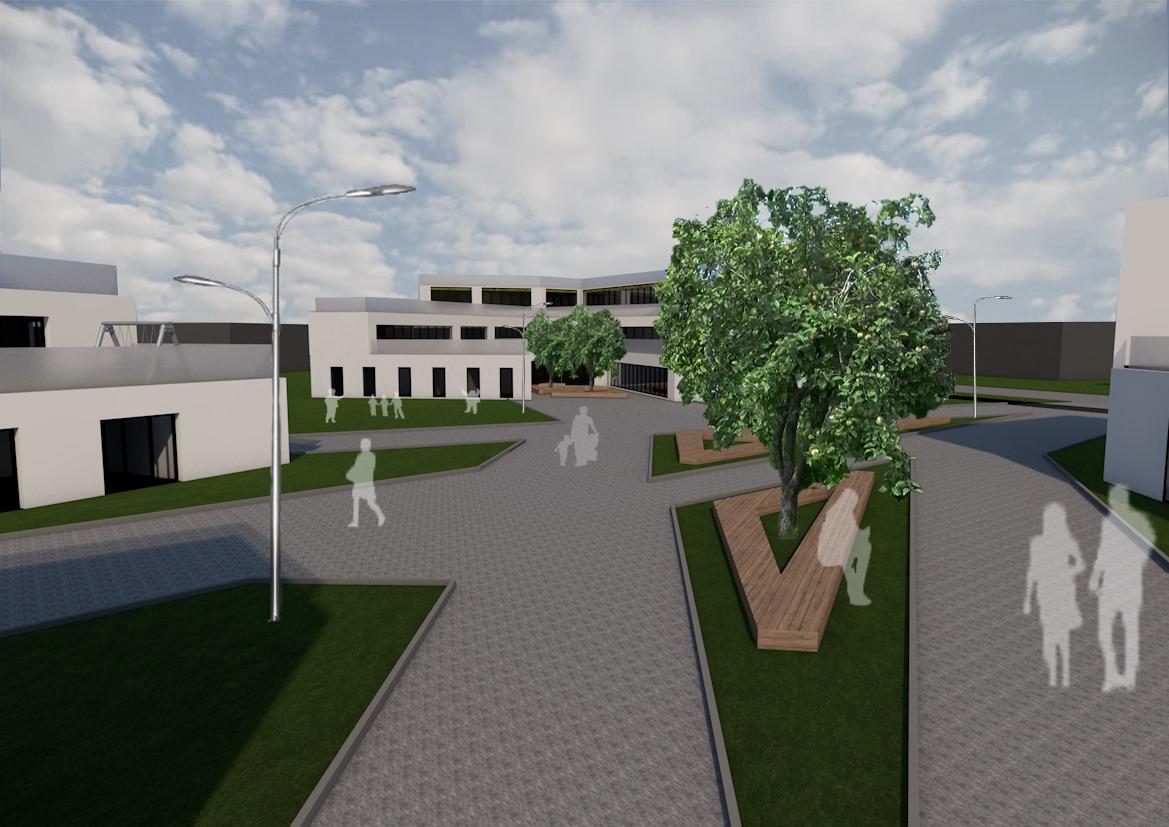 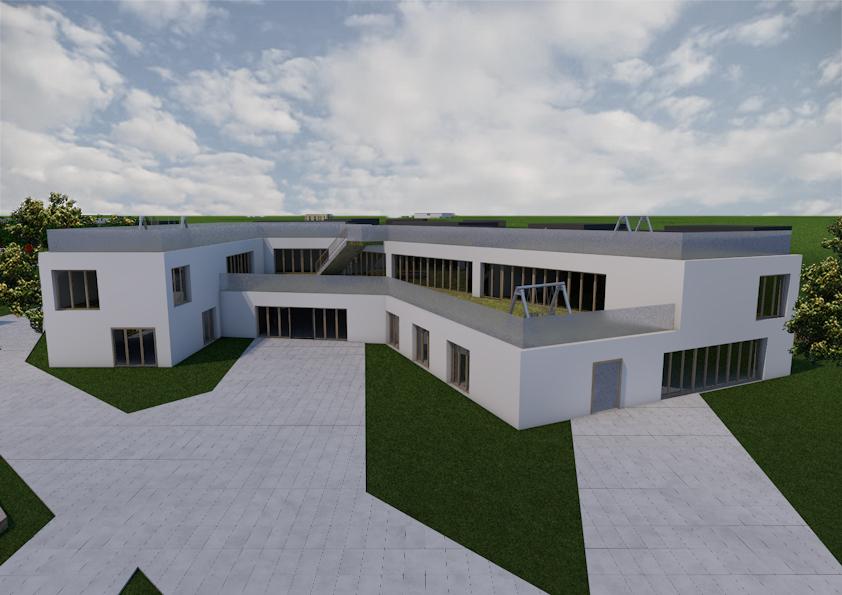 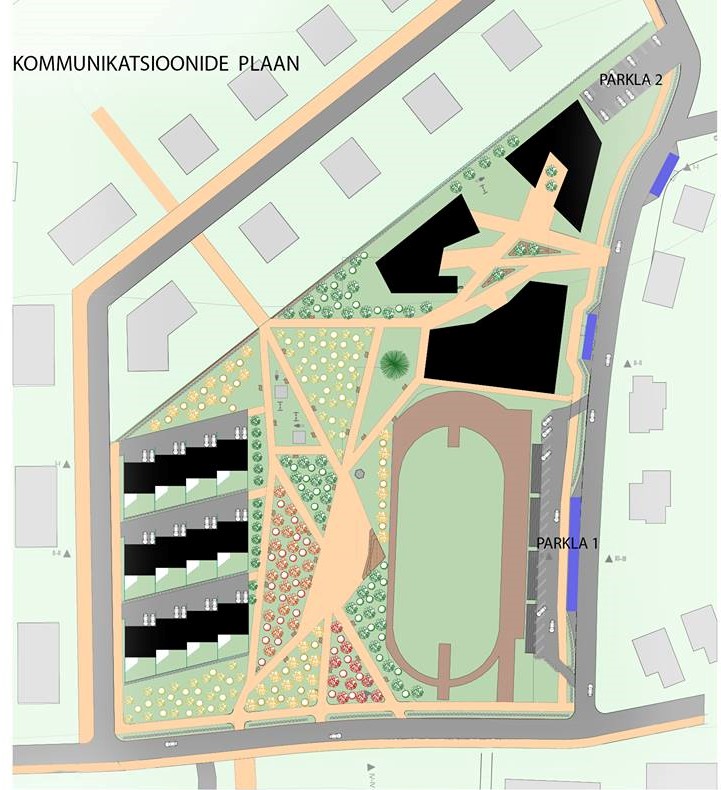 LIIKLUS
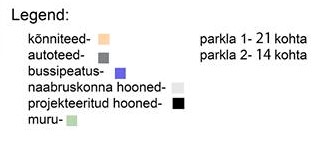 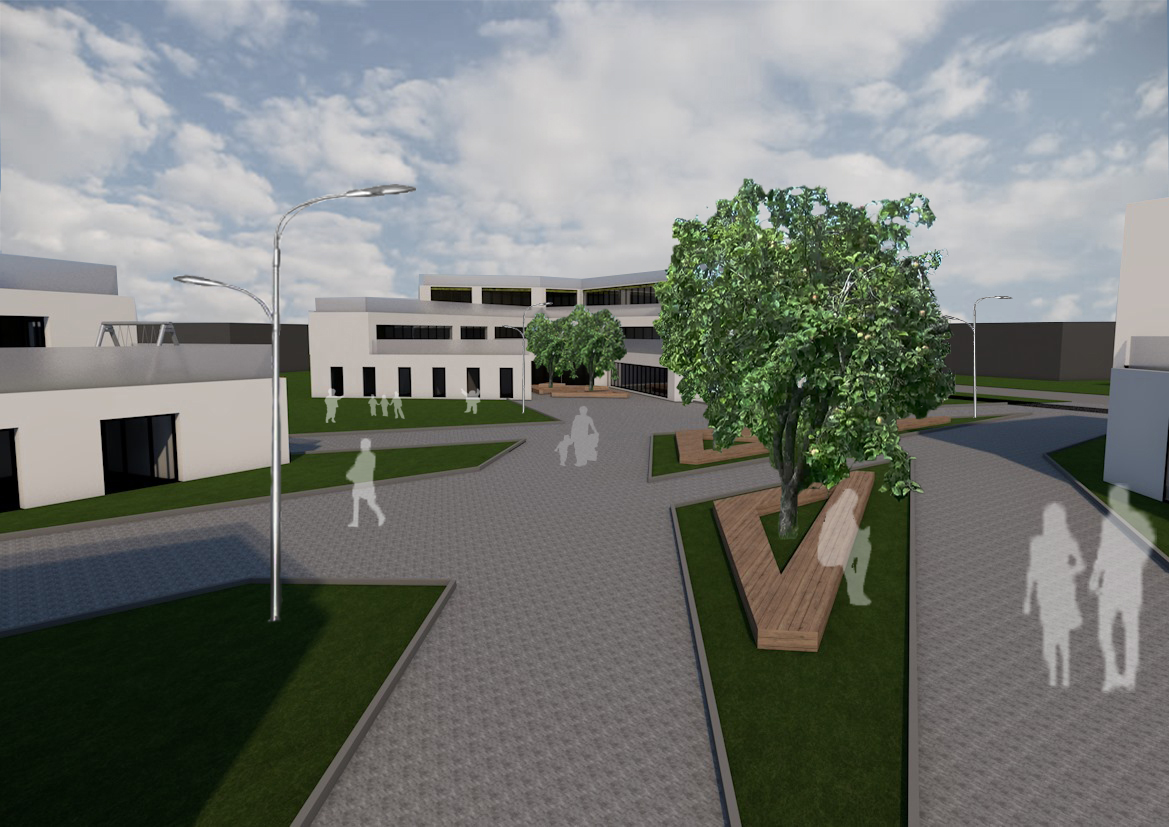 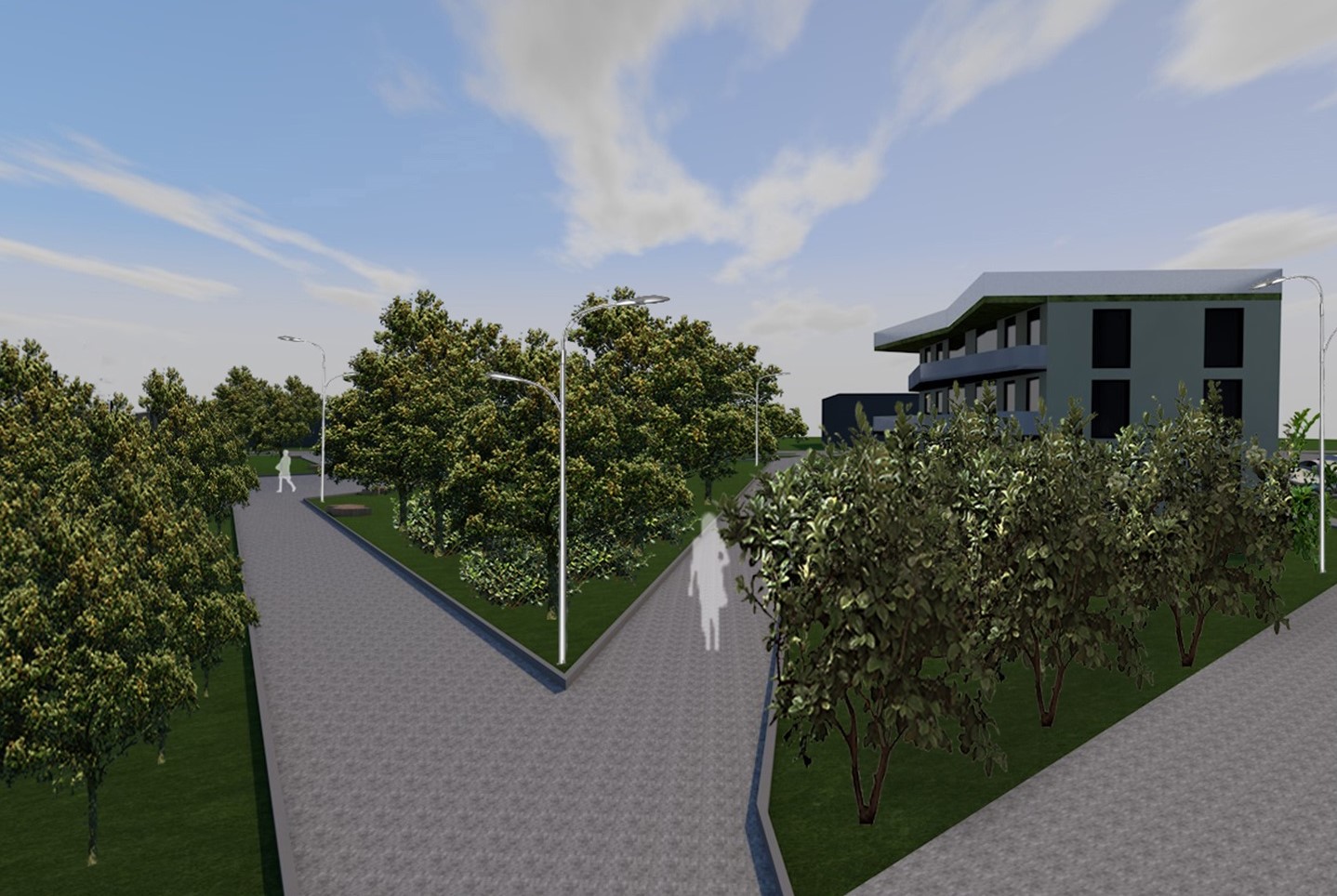 KÜSIMUSED?
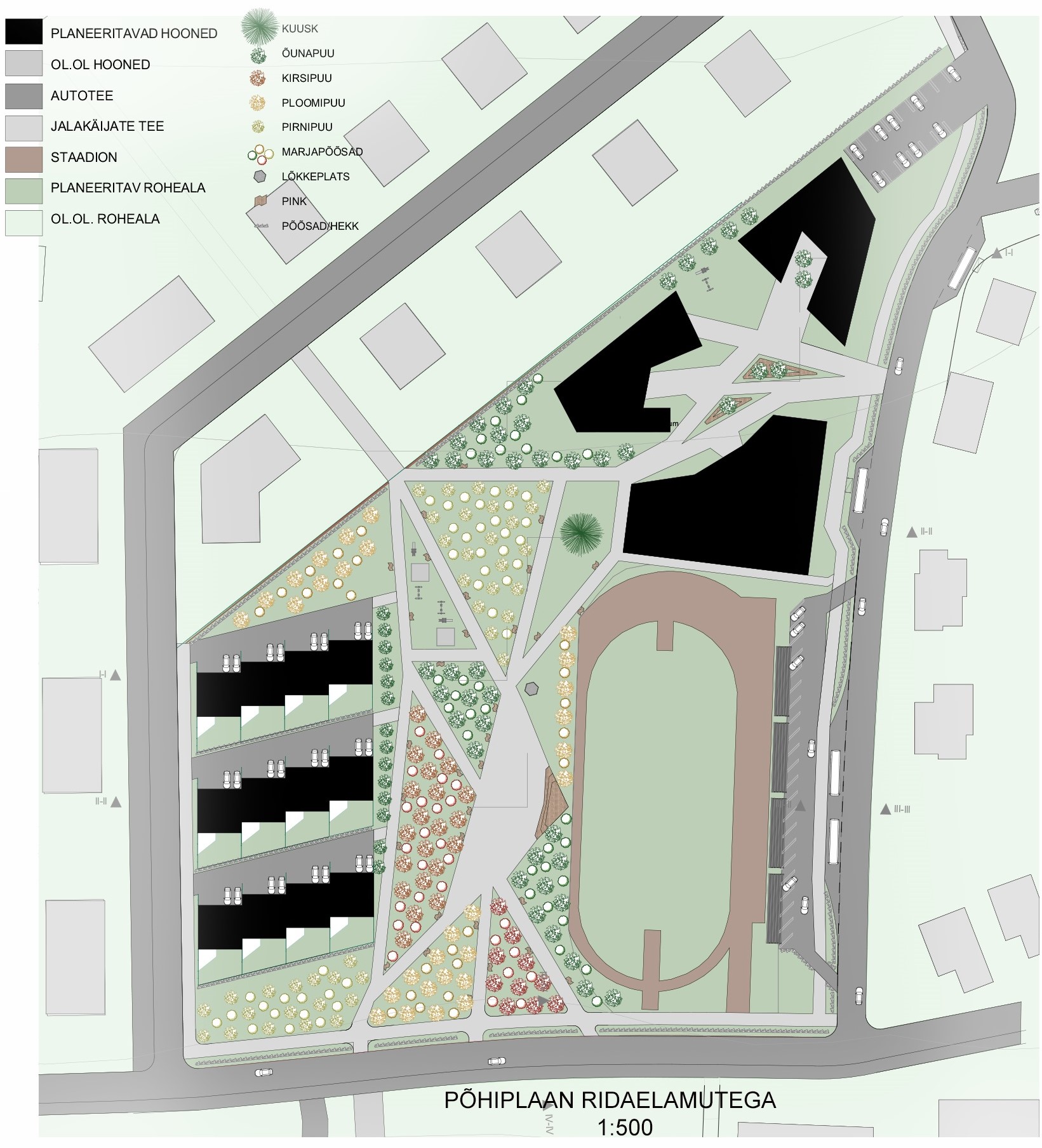 AITÄH!